Кокки
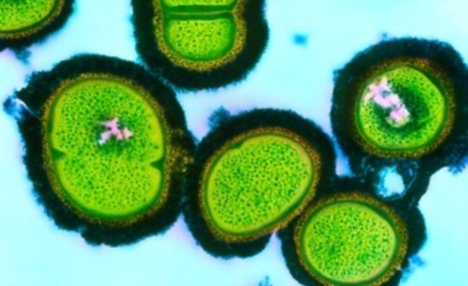 Кокки
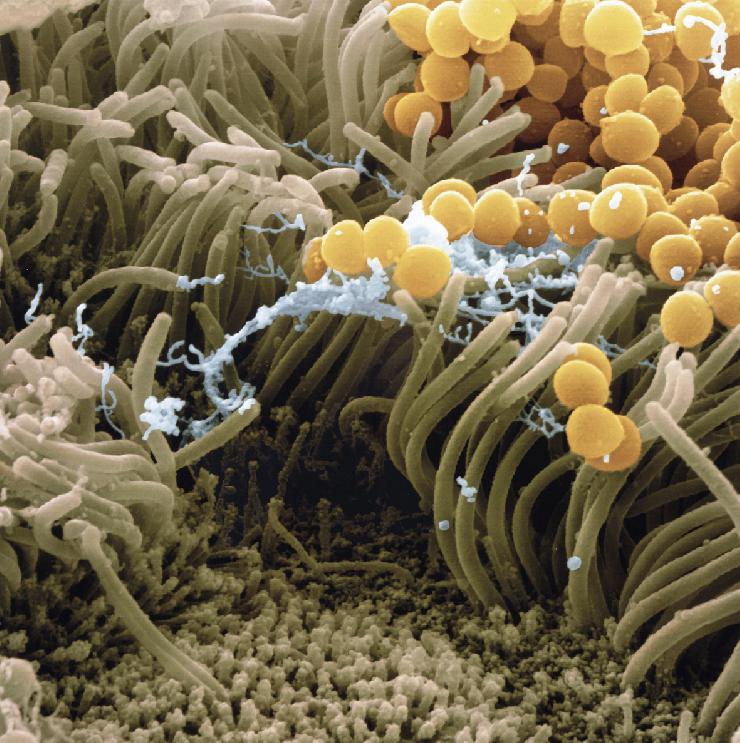 Кокки
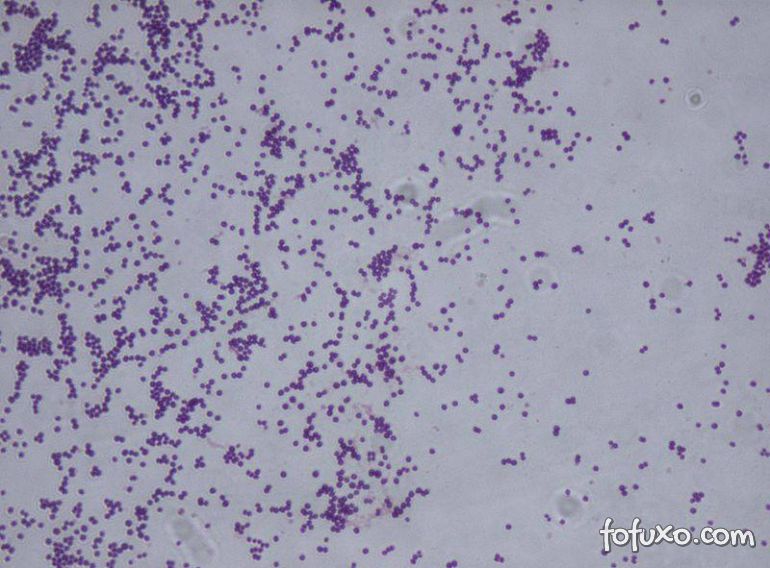 Бацилы
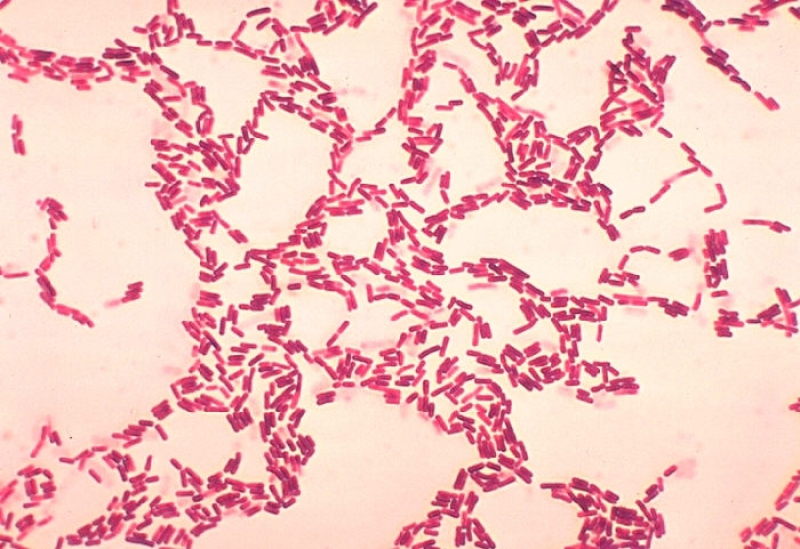 Бацилы
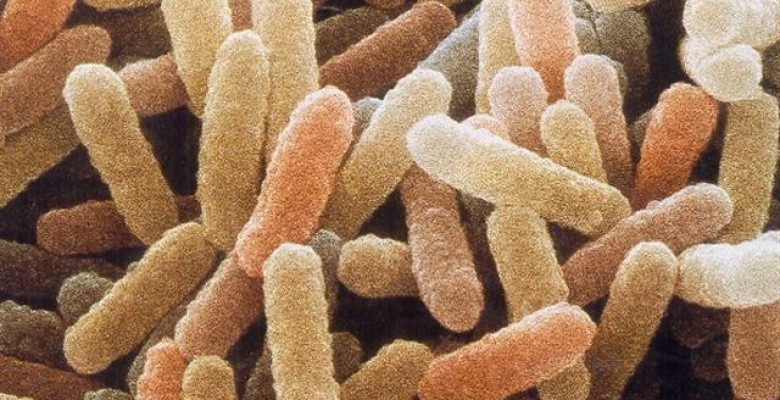 Бацилы
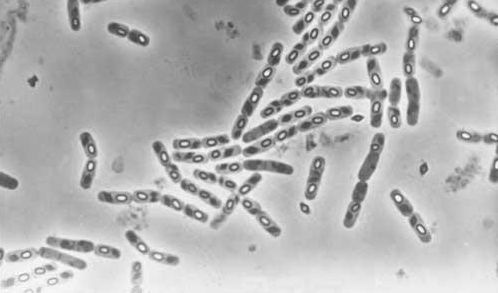 Вибрионы
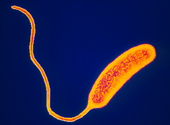 Вибрионы
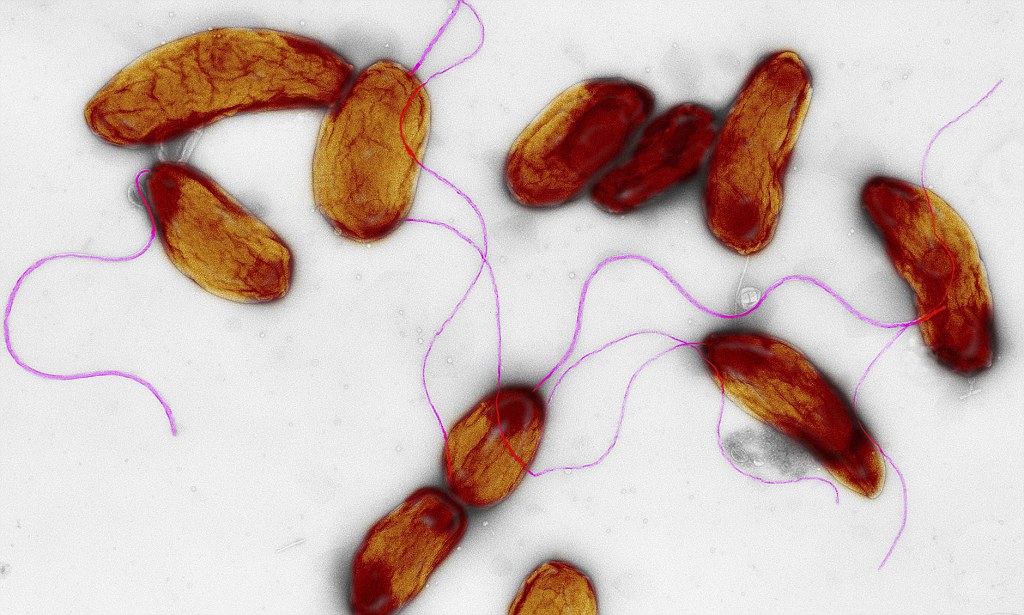 Вибрионы
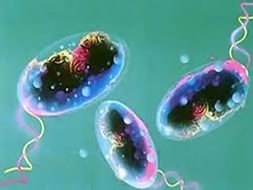 Спириллы
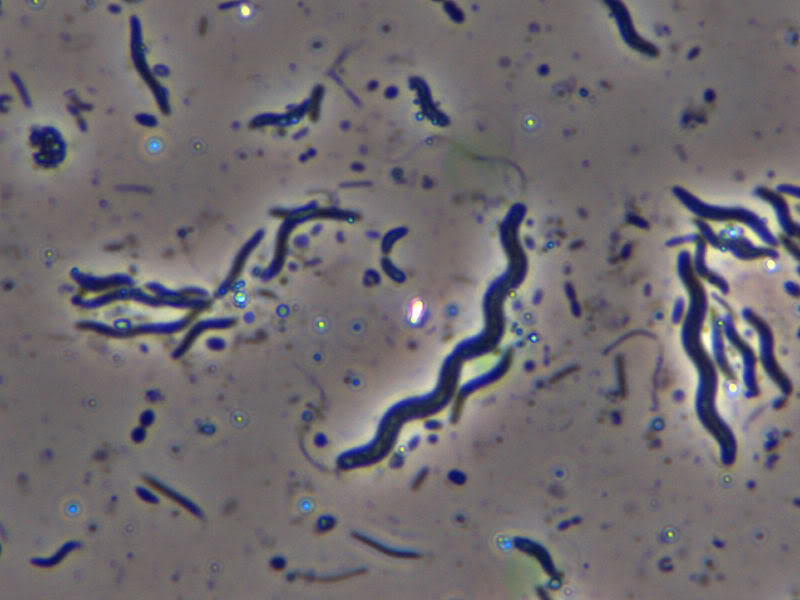 Спириллы
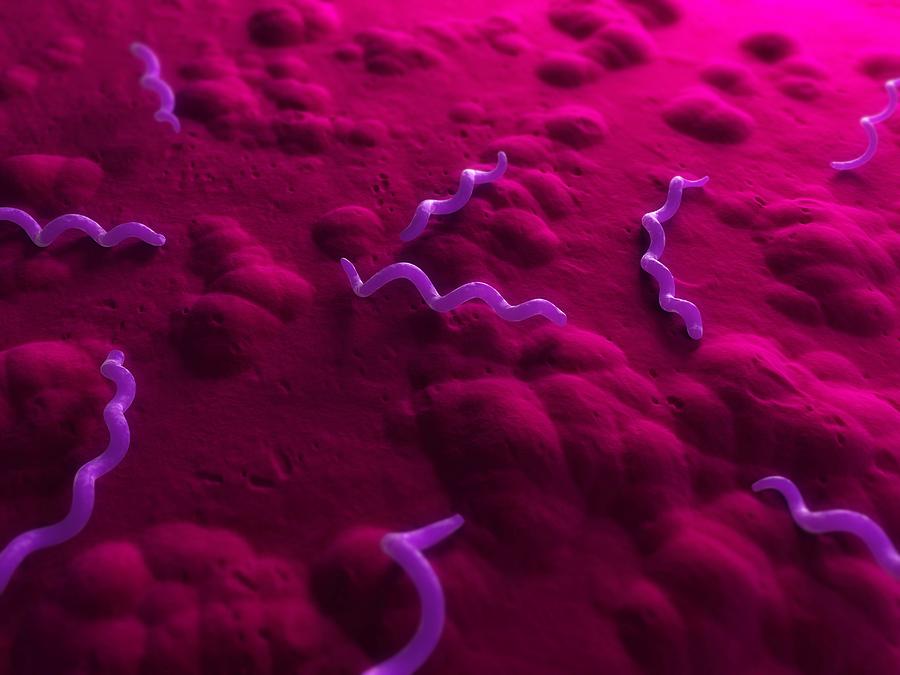 Спириллы
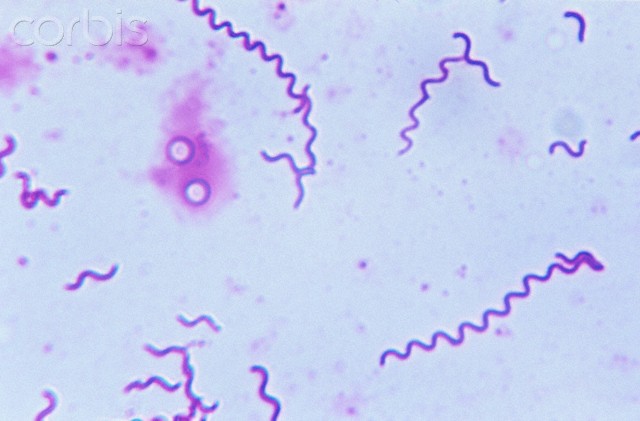 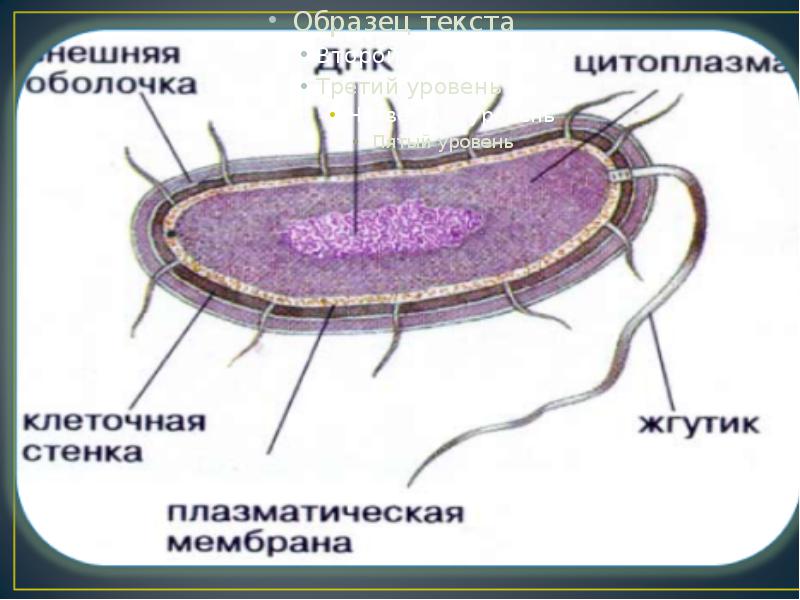 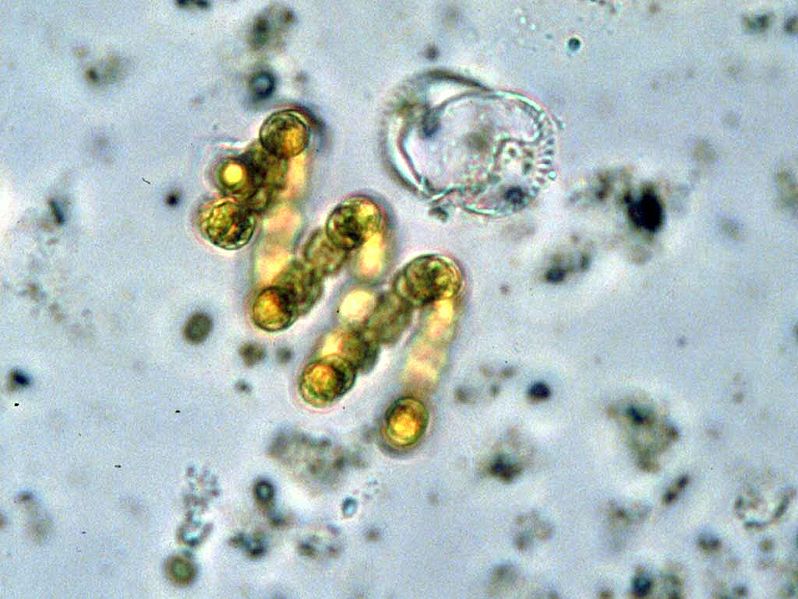 Цианобактерии
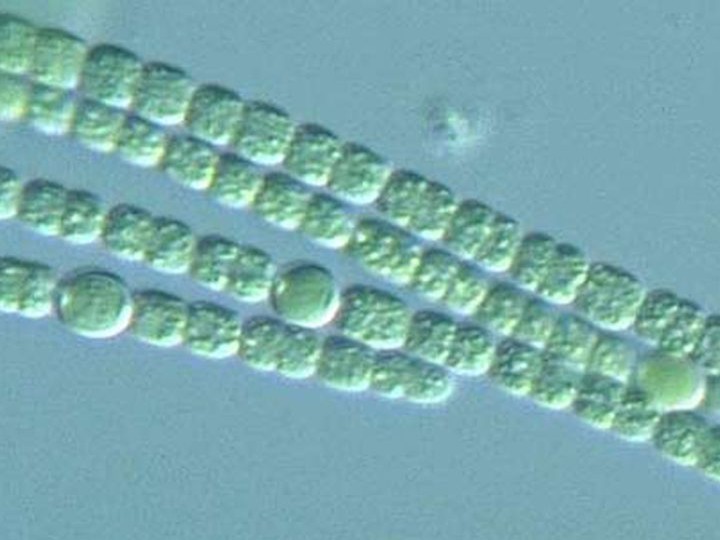 Сальмонелла
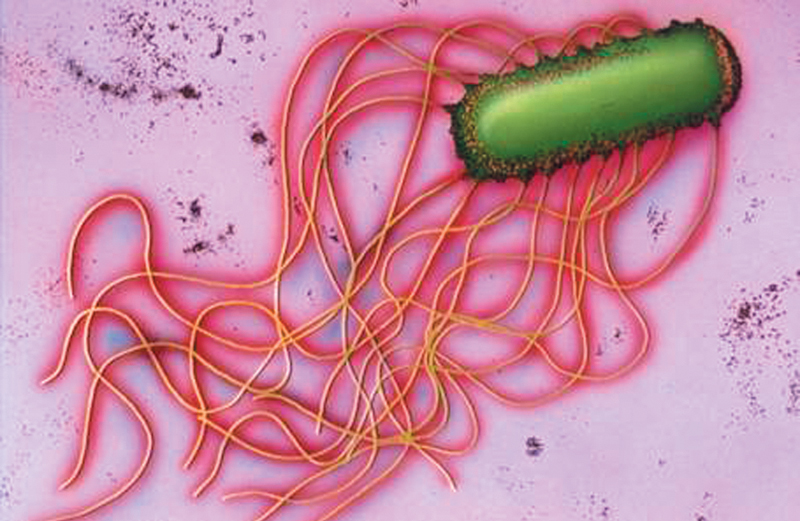 Сальмонелла
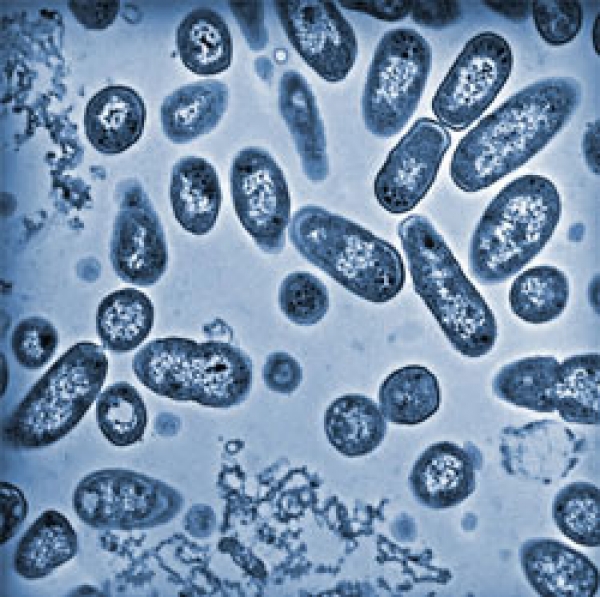